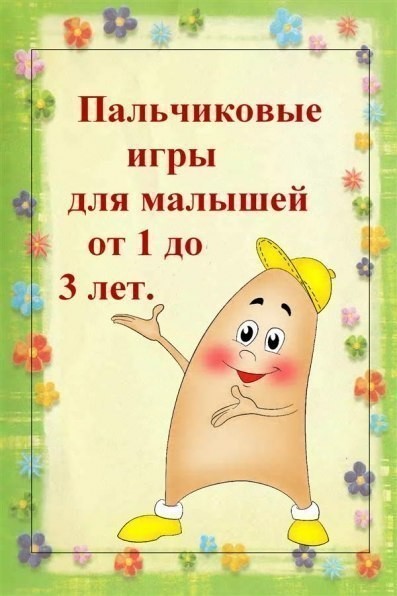 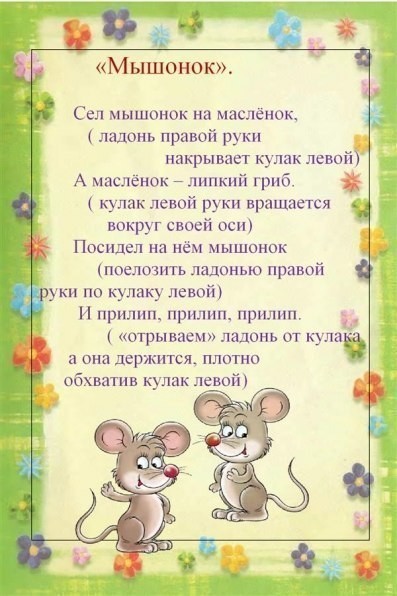 Логопед
Шарабаева Надежда Николаевна
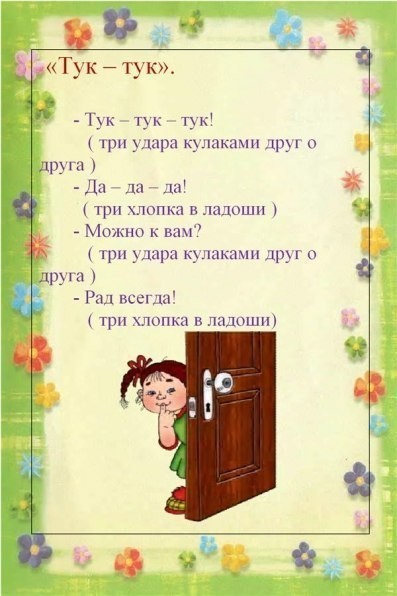 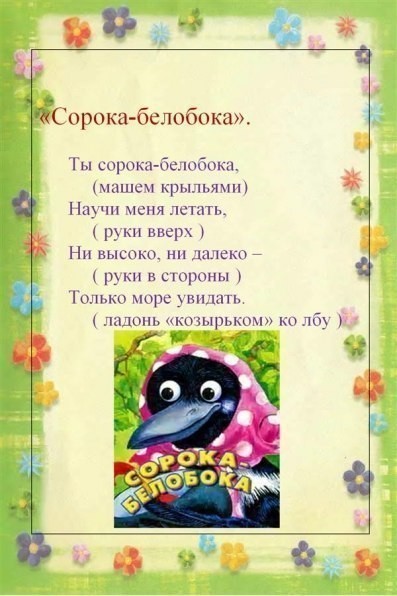 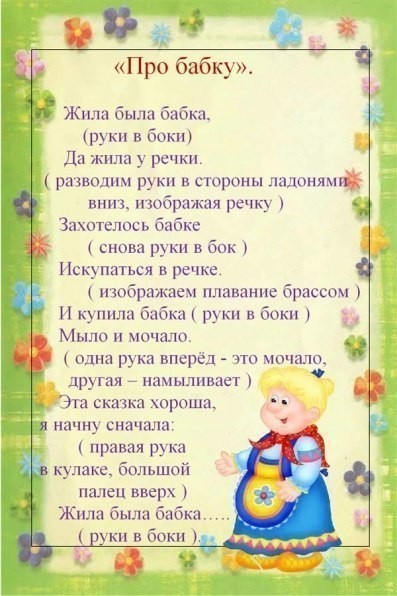 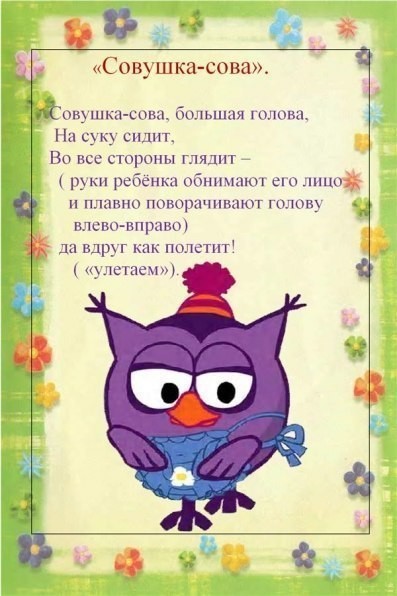 Подготовила логопед МБДОУ «Подснежник» 
Шарабаева Надежда Николаевна